Moving Forward Together
Planning for Fall 2021
San Ramon Valley Unified School District
March 30, 2021
Planning for Fall 2021
Social and Emotional Well-Being
Deep Learning and Innovation
Virtual Academy Remote Option
Health and Safety
Equity
[Speaker Notes: John]
Social and Emotional Well-Being Planning
Social Emotional Learning
District plan for SEL practices
Incorporate competencies into MTSS structure/planning
Continued use and integration of SEL curriculum & instructional practices
Mental Health Supports	
School Counselors
Student Support Counselors
Social Workers
School Psychologists
SCIP counselors
Wellness	
Expansion of high school wellness centers
After school small groups
Feeder pattern parent workshops
Engaging cross-district staff
Student wellness surveys
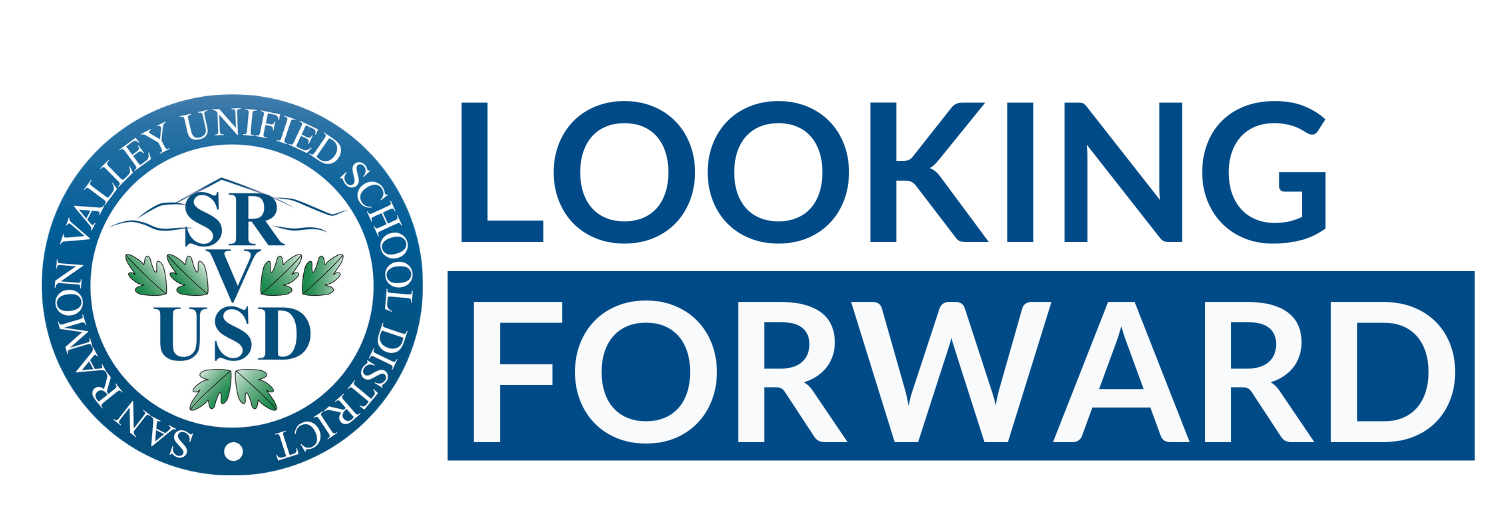 [Speaker Notes: For the fall of 2021 Social Emotional Well is of the utmost importance

Next year we plan on…..
Be intentional about the role that mindfulness plays in student learning

Continue having support providers work with students on an individual basis, as well as in small groups

Explore opportunities to expand resources

Begin to see wellness as a concept and a mindset, not something that we “do”

Provide many opportunities for all district stakeholders to engage in activities that promote wellness]
MTSS Symposia on implementing Tiered Intervention Systems at all sites began on March 23, 2021
Continued use of Fastbridge Universal Screening to identify learning gaps exacerbated by the 2020 - 2021 school year
Leveraging opportunities from the pandemic
Professional Learning on Accurate Assessment
Deep Learning and Instructional Planning
[Speaker Notes: For the Fall of 2021 Deep learning and instruction planning will continue
 
Last week we began a  series of (MTSS) Multi Tiered Systems of Support Professional development sessions with staff admin that will continue to grow our practice and site based systems.  

WE WILL Continue to implement FASTBRIDGE the importance of monitoring student learning growth and gaps.  

WE WILL Leverage  the tech tools and deep learning tasks we have used during this time as a way to push us further into  21st century learning and instruction 

WE WILL CONTINUE Professional learning on accurate assessment practices]
Equity
Conduct a review of District standards and curriculum to increase the representation of Black, Indigenous, and other people of color.

Provide professional learning on equity.

Continue to engage in facilitator trainings to engage all staff in conversations centered on equity.
[Speaker Notes: SRVUSD is committed to providing access and opportunities TO  ALL students in with equitable academic and social-emotional outcomes.   

As we move in to the Fall of 2021 understanding the lived experiences of those in our community, and truly listening to ideas on how to improve, will be key to develop a strong foundation of equity in SRVUSD.]
Health and Safety Measures
In order to return with 3’ spacing, universal masking must be maintained with extremely limited exceptions.
3 feet between students
6 feet between adults/ students and adults/ adults
Contact Tracing: 
With 3 ft distancing, expect more contact tracing and close contact notice
Exploring: 
Grouping students together in ‘Houses’ for contact tracing purposes
Houses will not limit course selection
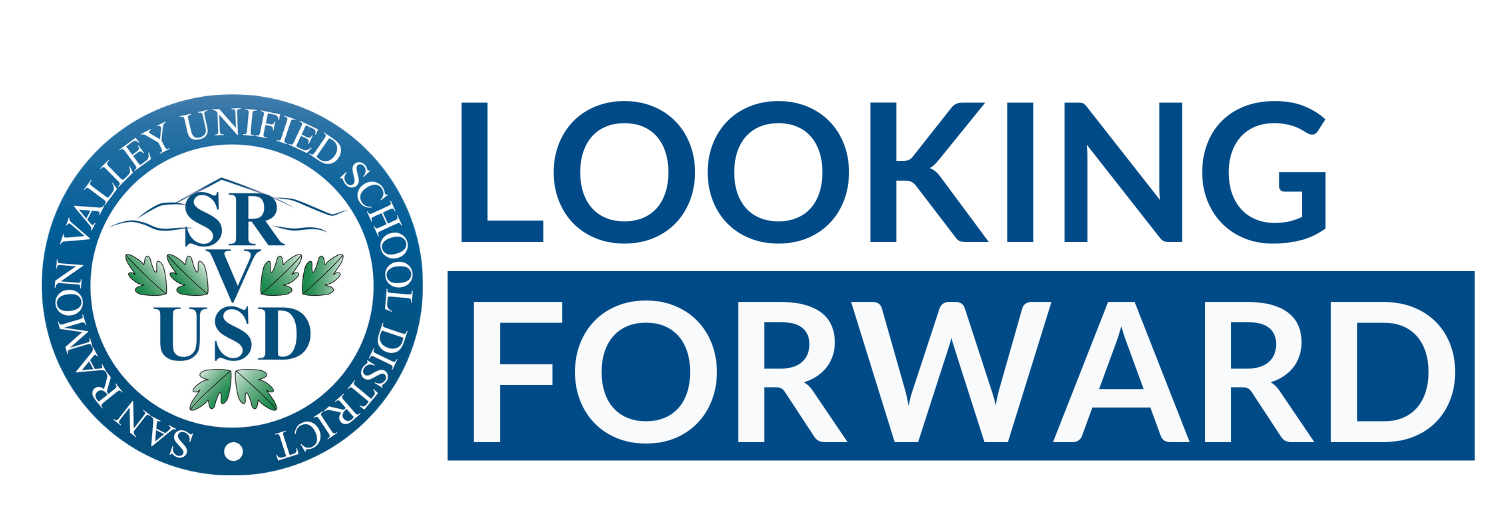 [Speaker Notes: For the Fall  of 2021 Health and Safety is the of utmost importance.  

We will continue to follow the guidance, students will will be masked and we are exploring the idea of “houses” for contract tracing purposes.  

Houses are way by which we group students together in like courses this would help with contract tracing.  

I will now turn it over to Chris George to share more specific information regarding our Virtual Academy.]
Virtual Academy Planning
San Ramon Valley Unified School District
March 2021
[Speaker Notes: Specifically, we can continue the virtual we are still waiting for solid information from the CA Legislature regarding pivotal questions, including instructional minutes, virtual independent study, etc.]
Virtual Academy Purpose
The San Ramon Valley Unified School District believes that all of our students are best served in an in-person learning environment. 

We recognize that due to the ongoing nature of the COVID-19 pandemic, that some families may need or choose to continue to remain in a remote learning environment for the 2021 - 2022 school year. 

The proposed Virtual Academy will allow these families with students from Kindergarten through 12th grade to continue learning in a remote setting for the entirety of the 2021 - 2022 school year.
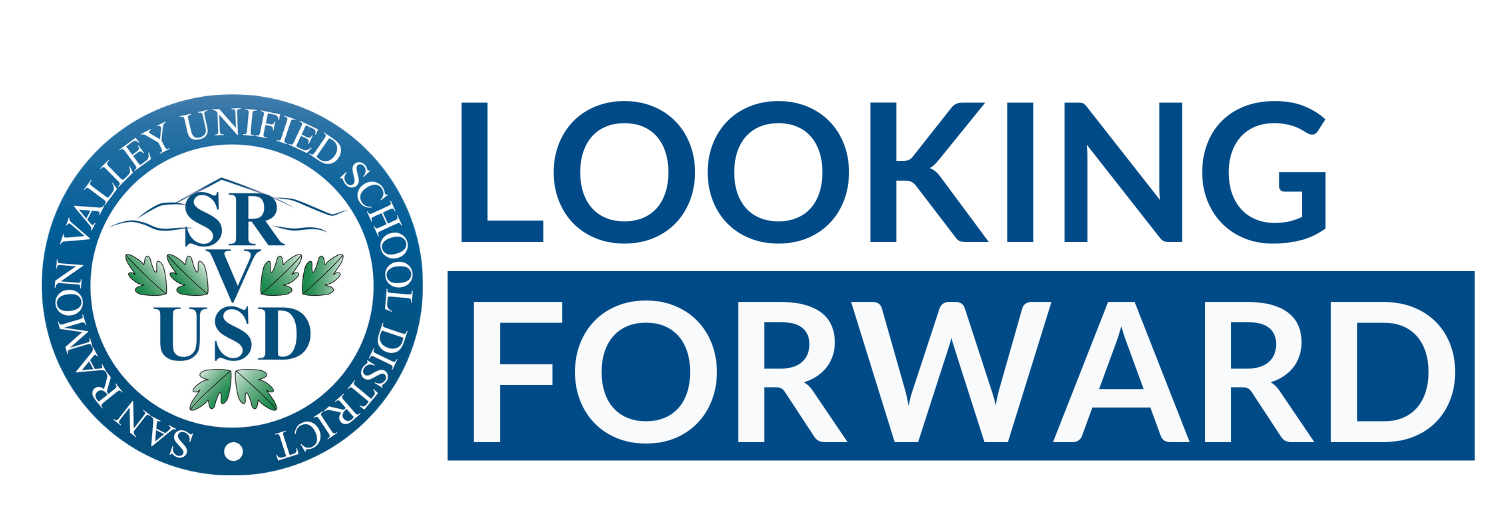 Geared towards:
Students from Kindergarten through 12th grade with unique medical circumstances.
Students who have truly thrived in a remote learning environment.  
Other Circumstances:
Some families may choose to keep their students in a remote environment due to the uncertainty surrounding the COVID-19 pandemic.  
All families are welcome and will be supported in attending the Virtual Academy.
Virtual Academy Students
San Ramon Valley 
Alternative Education Programs
Venture Independent Study
Del Amigo Alternative Education
Virtual Academy
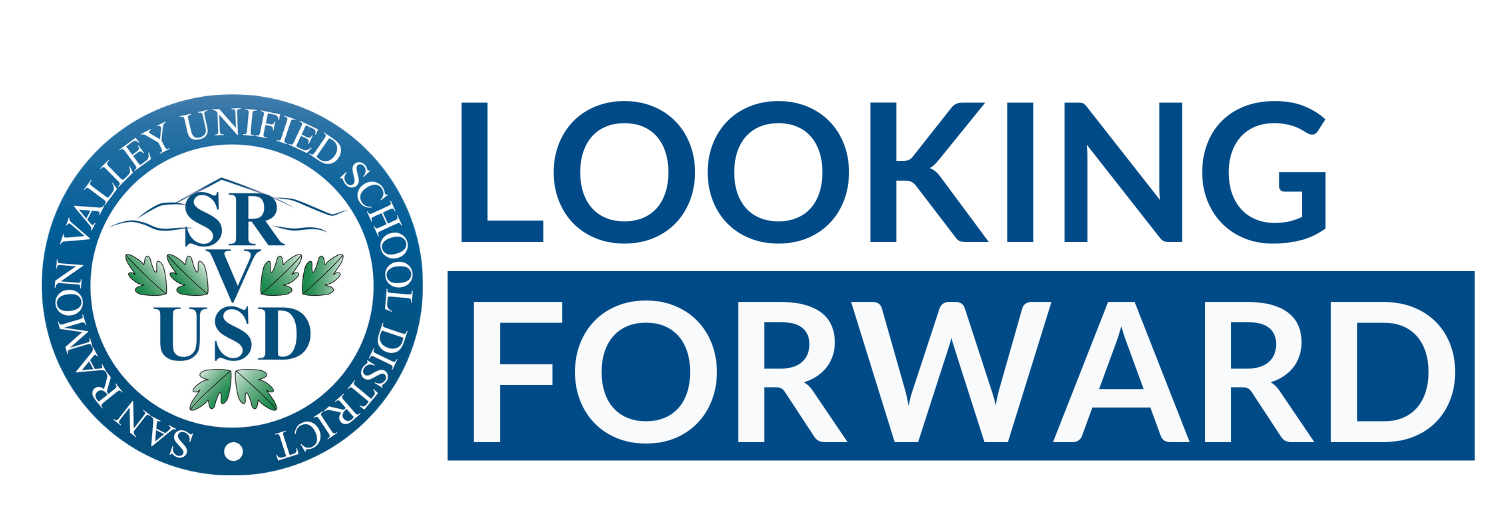 Housed under Alternative Education solely for the purpose of using familiar California Education Code rather than uncertain guidance around Distance Learning. 

Program is dependent on the interest level of SRVUSD Families and number of students enrolling.

Students remain involved in extracurricular and school activities at the home school for their attendance area. 
Special education program and all related services provided remotely while a student at the Virtual Academy.
Virtual Academy Organization
This model is being proposed pending legislative action that may require us to make adjustments
Virtual Academy is different from Venture Independent Study
Independent Study - meet with teacher once/week

Virtual Academy - meet with teacher daily
__________________
Independent Study - Number of Instructional Minutes required for IS

Virtual Academy - Number of instructional minutes equal to in-person
_________________
Independent Study - Work independently (do not participate as part of a class)

Virtual Academy - Work as part of a class in a remote setting
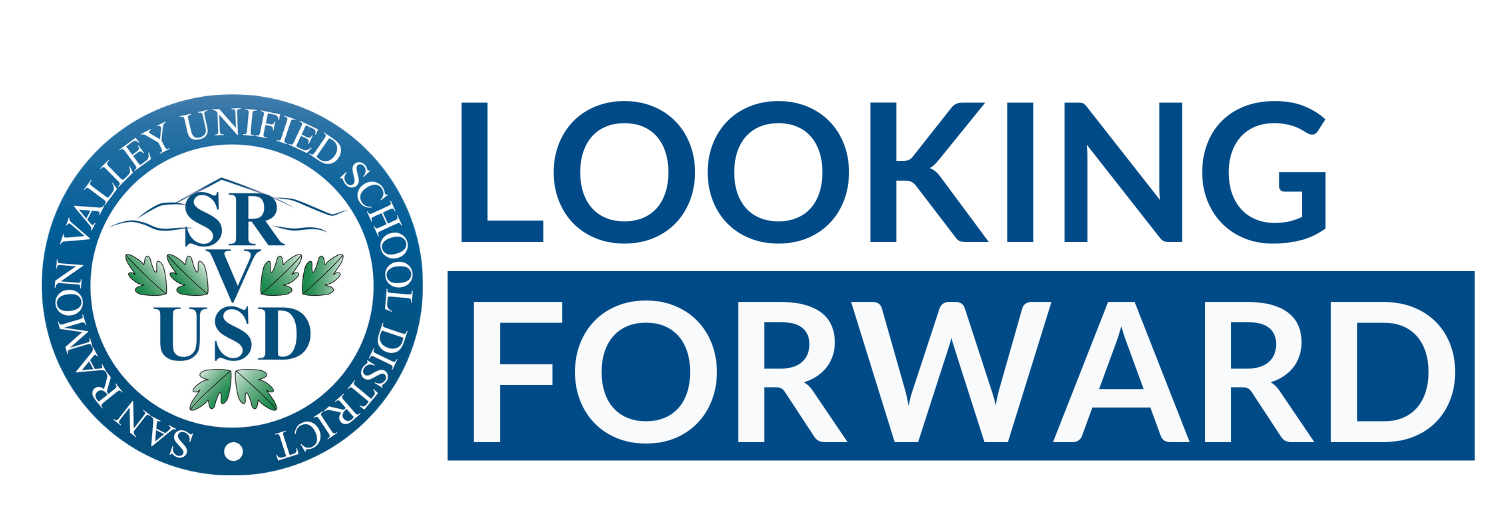 Special Education Programs and Services
Students who have Individualized Education Programs (IEPs) will be considered for the Virtual Academy if they submit the transfer request within the stated timelines.  

IEP meetings will be held and placement will be granted if the IEP team agrees that the Virtual Academy is considered appropriate to meet the student’s unique needs.

Special Education programs and services will be offered at the Virtual Academy.  
All related services
Resource program support
Special day classes (all levels) 
Kindergarten through 12th grade students
Special Education Families who want their children to participate in the Virtual Academy, should submit an intra district transfer request within the prescribed timeline, as all other students within the school district will be doing.
Students will attend the Virtual Academy full time and will enroll in the Virtual Academy. Concurrent enrollment in another SRVUSD school is not available.
In Grades K-5, students will receive their regular academic program. 
In Grades 6 - 12, students will receive all core academic subjects and will choose from a limited number of electives. 
All classes will be taught by credentialed teachers employed by the San Ramon Valley Unified School District. 
The school day will be scheduled similarly to the 2020-2021 Remote Learning schedule.
Virtual Academy Academic Program
Elementary Program Recommendations
K-5 Students will receive the following subjects within a remote environment: 
Reading 
Writing
Mathematics
Social Studies
Science (with specialist)
Physical Education (with specialist)
Music in Grades 4-5
[Speaker Notes: Specialized programs not offered.]
Secondary Course Recommendations
Provide courses which fulfill graduation and A-G requirements. 

Courses subject to staffing and availability.
Enrollment Process
Submit an online Intradistrict Transfer request
Forms can be found at the District website under Transfers Within SRVUSD
Intradistrict transfers must be submitted between March 31 and April 20, 2021
Students who wish to return to an in-person environment at the semester would be given priority at their home school. 
Students wishing to return to in-person environment during a semester will be offered an available space in the District.
To provide the best experience for students, we must plan and prepare

Staffing impacts for SRVUSD
Why April 20th Deadline?
Frequently Asked Questions (FAQ) on district website (coming soon)

For support with the Virtual Academy transfer process contact:  scattarusa@srvusd.net

For questions regarding the Virtual Academy program, contact: 
dpetish@srvusd.net
Next Steps for the Virtual Academy
Virtual Academy 
Virtual Parent Information Night 
April 12, 2021, 5:00-6:00 p.m.  
(Presentation will be recorded)